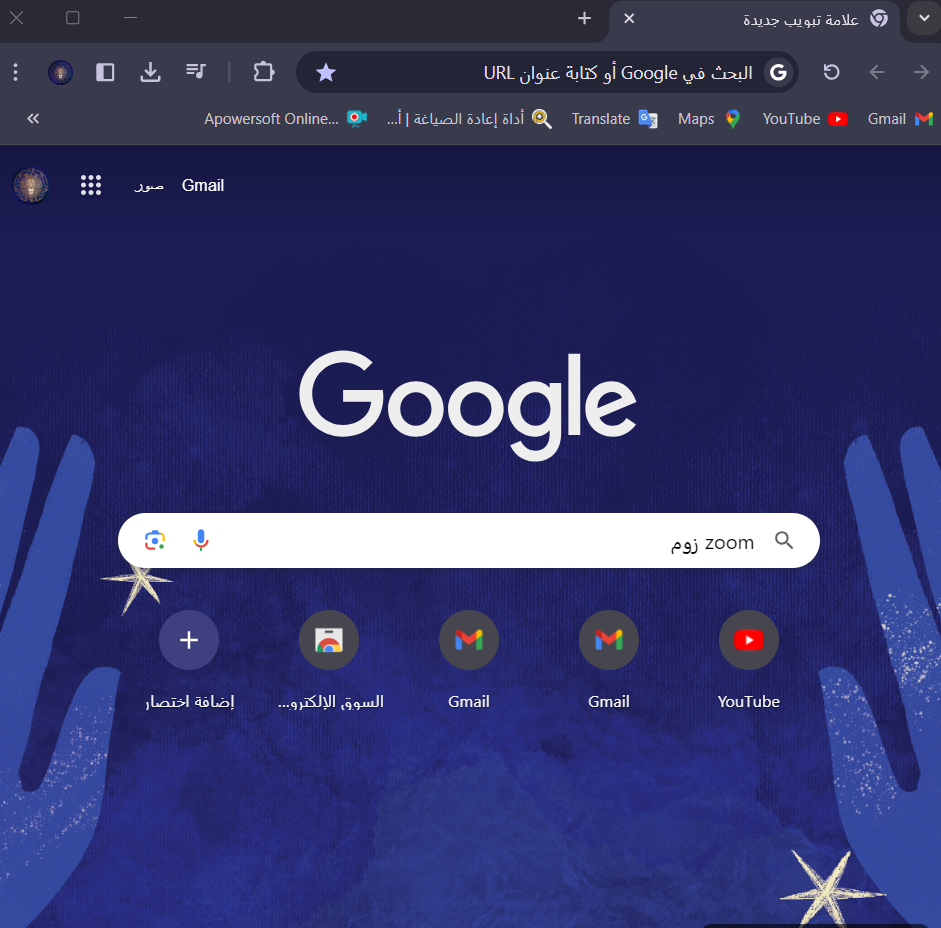 في البداية قم بالبحث عن برنامج زوم وإن كنت تستخدم الجوال قم بتحميل التطبيق من الاب ستور او من قوقل بلاي .
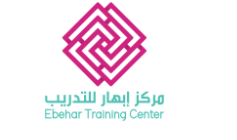 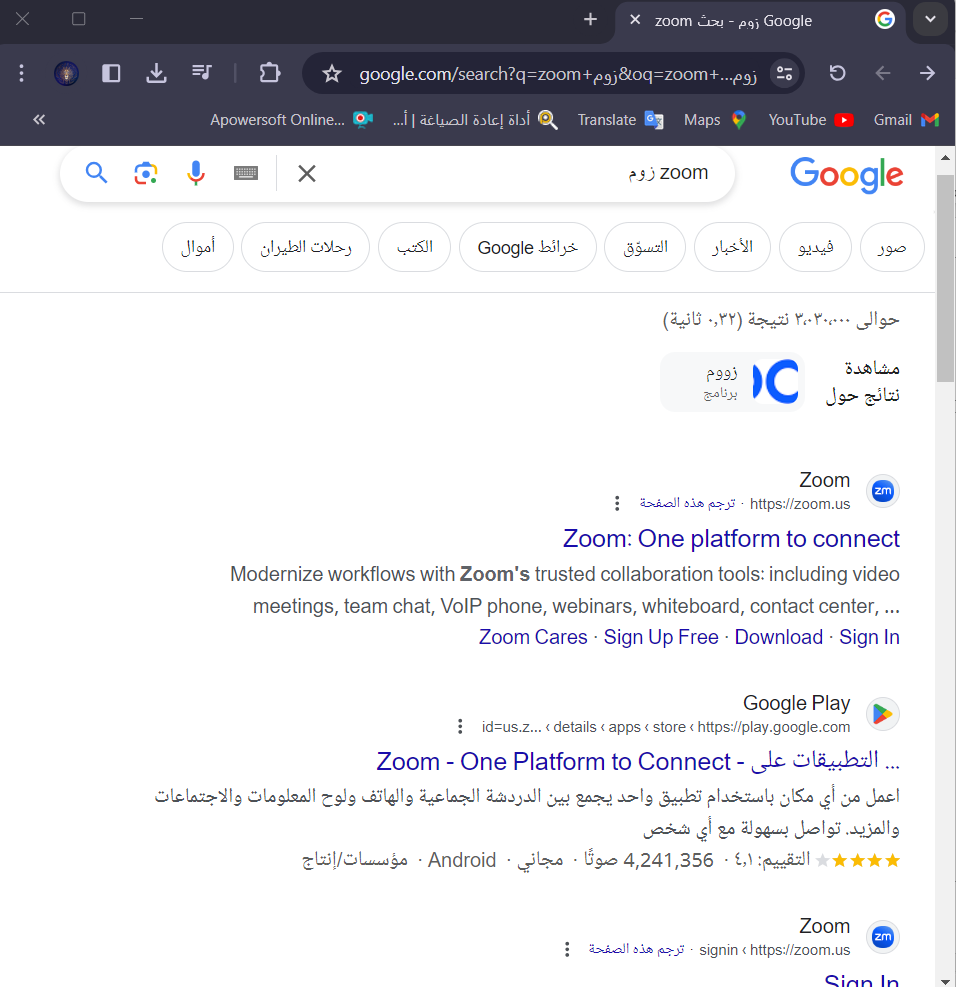 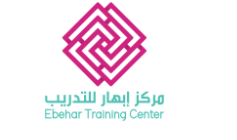 قم بالنقر على الرابط في حال استخدام الجهاز المحمول .
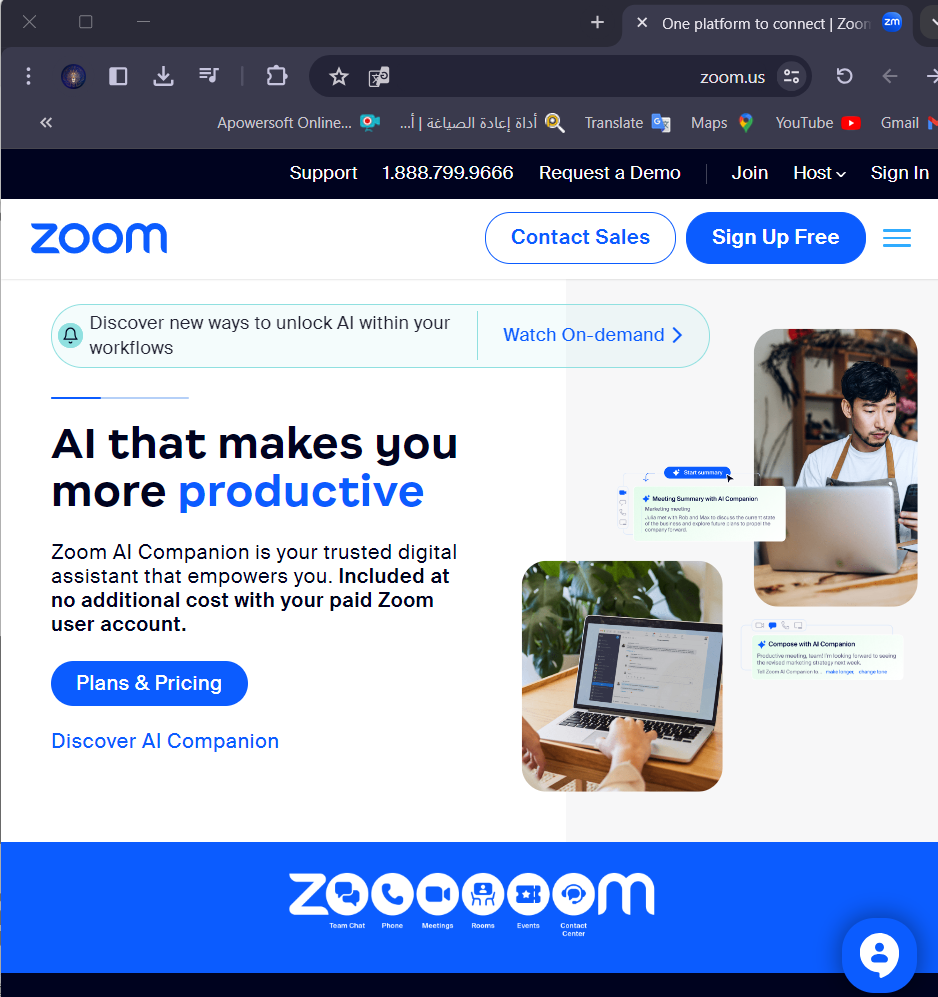 قم بتسجيل حساب جديد من خلال المكان المشار إليه وحين وجود حساب أنقر عليه ولكن اذهب إلى تسجيل الدخول بدلا من تسجيل جديد .
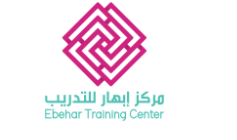 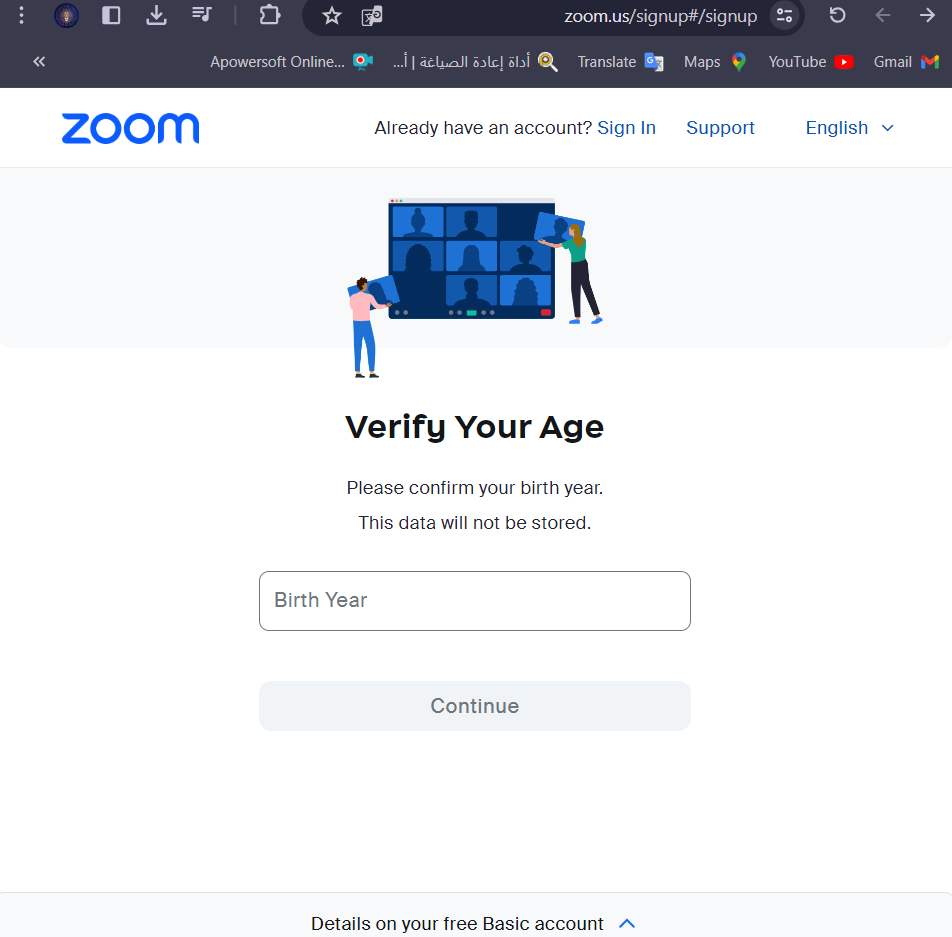 تسجيل الدخول لحساب موجود يكون من هنا .
عند التسجيل لحساب جديد ادخل سنة الميلاد في البداية ثم انقر على متابعة
المتابعة من هنا
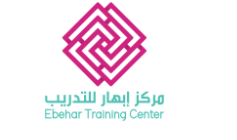 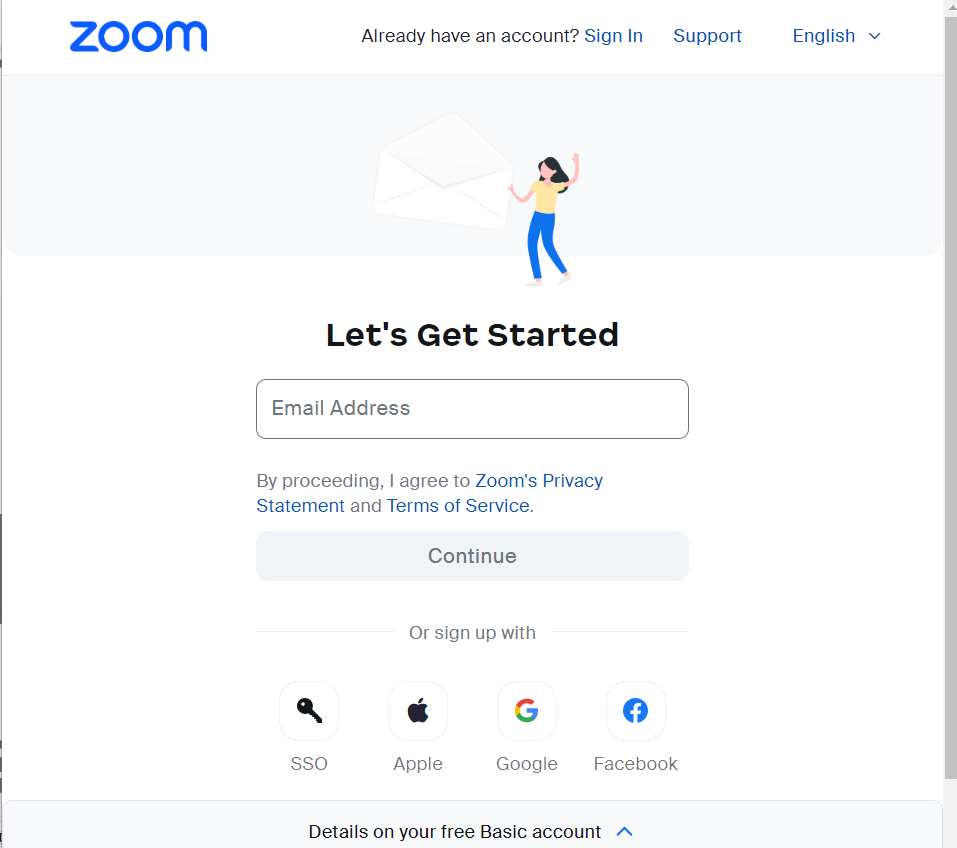 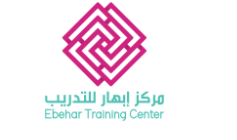 أدخل الإيميل من هنا حتى يتم تسجيل الحساب.
متابعة .
أو في حين كنت تمتلك حساب فيس بوك أو قوقل أو أبل يمكنك المتابعة منة
تسجيل الدخول.
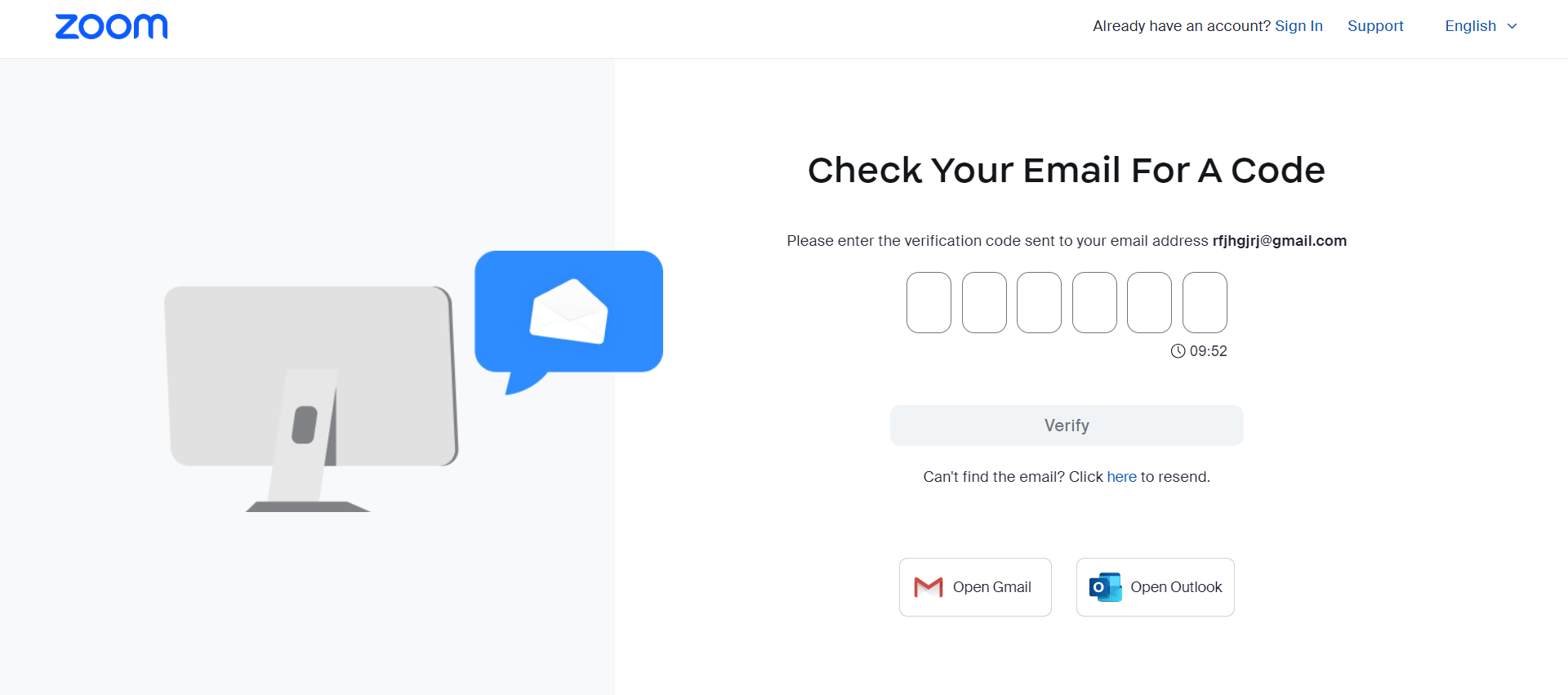 سيصلك كود على الإيميل المدخل في الخطوات السابقة قم بإدخاله هنا لذلك افتح البريد الإلكتروني أو قوقل جيميل للحصول على الكود  .
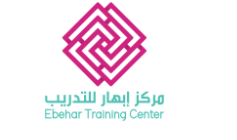 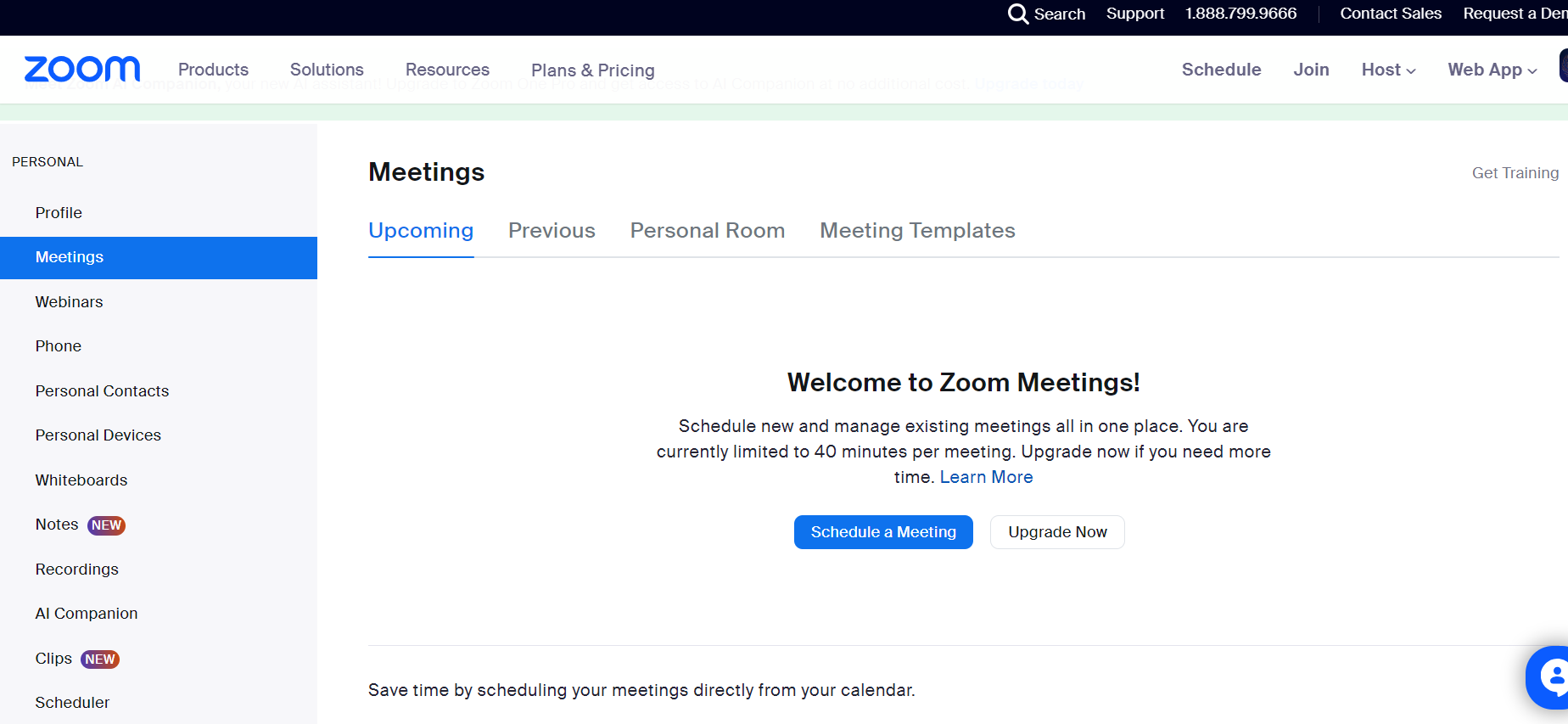 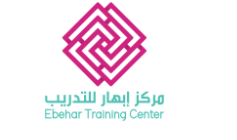 اخر خطوة ستدخل على موقع زوم سجل أسمك وضع صورتك(غير إلزامي )اكمل المعلومات المطلوبة منك وبعدها يمكنك الدخول على زوم لحضور المحاضرات متى ما وضعت .